GET READY TO PLAY…
[Speaker Notes: MATHCOUNTS focuses on middle school students because they are at a critical juncture in their education. At this time in their life, a student’s love of math must be cultivated and encouraged, or a student’s fear of math must be overcome. We’ve created 3 distinct programs so that we can reach students of all backgrounds and ability levels, and so that students with varying interests can have the opportunity to fall in love with math. There’s the MATHCOUNTS Competition Series, which is for the bright, motivated student who needs an extra challenge. The National Math Club is for students who learn better in a social, fun and more relaxed atmosphere. And the Math Video Challenge is a creative video project that gives students an opportunity to combine artistic skills, creativity and math in a unique way. I’ll go into a bit more detail about each of these programs a little later.]
On your BINGO card, write in the integers 1-24 in the 24 blank spaces. 
Be crazy and mix up the order!!
[Speaker Notes: MATHCOUNTS focuses on middle school students because they are at a critical juncture in their education. At this time in their life, a student’s love of math must be cultivated and encouraged, or a student’s fear of math must be overcome. We’ve created 3 distinct programs so that we can reach students of all backgrounds and ability levels, and so that students with varying interests can have the opportunity to fall in love with math. There’s the MATHCOUNTS Competition Series, which is for the bright, motivated student who needs an extra challenge. The National Math Club is for students who learn better in a social, fun and more relaxed atmosphere. And the Math Video Challenge is a creative video project that gives students an opportunity to combine artistic skills, creativity and math in a unique way. I’ll go into a bit more detail about each of these programs a little later.]
You could have something like this:
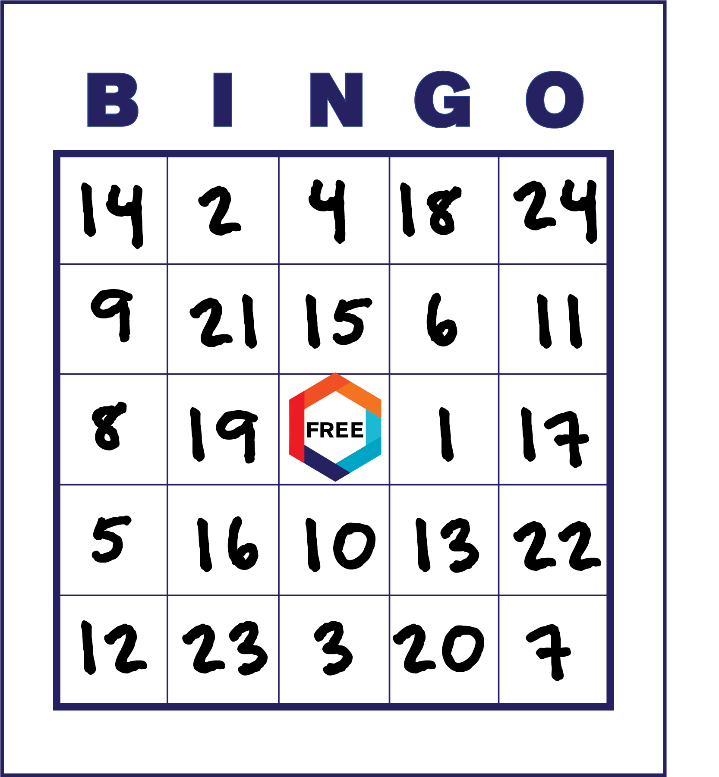 [Speaker Notes: MATHCOUNTS focuses on middle school students because they are at a critical juncture in their education. At this time in their life, a student’s love of math must be cultivated and encouraged, or a student’s fear of math must be overcome. We’ve created 3 distinct programs so that we can reach students of all backgrounds and ability levels, and so that students with varying interests can have the opportunity to fall in love with math. There’s the MATHCOUNTS Competition Series, which is for the bright, motivated student who needs an extra challenge. The National Math Club is for students who learn better in a social, fun and more relaxed atmosphere. And the Math Video Challenge is a creative video project that gives students an opportunity to combine artistic skills, creativity and math in a unique way. I’ll go into a bit more detail about each of these programs a little later.]
How to Play
Solve the math problem.
Find the answer on your BINGO card and cross it off.
Cross off 5 boxes in a row (horizontal, vertical or diagonal) and yell BINGO!!!
[Speaker Notes: MATHCOUNTS focuses on middle school students because they are at a critical juncture in their education. At this time in their life, a student’s love of math must be cultivated and encouraged, or a student’s fear of math must be overcome. We’ve created 3 distinct programs so that we can reach students of all backgrounds and ability levels, and so that students with varying interests can have the opportunity to fall in love with math. There’s the MATHCOUNTS Competition Series, which is for the bright, motivated student who needs an extra challenge. The National Math Club is for students who learn better in a social, fun and more relaxed atmosphere. And the Math Video Challenge is a creative video project that gives students an opportunity to combine artistic skills, creativity and math in a unique way. I’ll go into a bit more detail about each of these programs a little later.]
Go ahead and cross out the FREE space and let’s begin…
[Speaker Notes: MATHCOUNTS focuses on middle school students because they are at a critical juncture in their education. At this time in their life, a student’s love of math must be cultivated and encouraged, or a student’s fear of math must be overcome. We’ve created 3 distinct programs so that we can reach students of all backgrounds and ability levels, and so that students with varying interests can have the opportunity to fall in love with math. There’s the MATHCOUNTS Competition Series, which is for the bright, motivated student who needs an extra challenge. The National Math Club is for students who learn better in a social, fun and more relaxed atmosphere. And the Math Video Challenge is a creative video project that gives students an opportunity to combine artistic skills, creativity and math in a unique way. I’ll go into a bit more detail about each of these programs a little later.]
On a standard die, opposite faces add up to 7. When Kendra rolls a 6, what number is on the bottom of the die?
[Speaker Notes: MATHCOUNTS focuses on middle school students because they are at a critical juncture in their education. At this time in their life, a student’s love of math must be cultivated and encouraged, or a student’s fear of math must be overcome. We’ve created 3 distinct programs so that we can reach students of all backgrounds and ability levels, and so that students with varying interests can have the opportunity to fall in love with math. There’s the MATHCOUNTS Competition Series, which is for the bright, motivated student who needs an extra challenge. The National Math Club is for students who learn better in a social, fun and more relaxed atmosphere. And the Math Video Challenge is a creative video project that gives students an opportunity to combine artistic skills, creativity and math in a unique way. I’ll go into a bit more detail about each of these programs a little later.]
Answer: 1
[Speaker Notes: MATHCOUNTS focuses on middle school students because they are at a critical juncture in their education. At this time in their life, a student’s love of math must be cultivated and encouraged, or a student’s fear of math must be overcome. We’ve created 3 distinct programs so that we can reach students of all backgrounds and ability levels, and so that students with varying interests can have the opportunity to fall in love with math. There’s the MATHCOUNTS Competition Series, which is for the bright, motivated student who needs an extra challenge. The National Math Club is for students who learn better in a social, fun and more relaxed atmosphere. And the Math Video Challenge is a creative video project that gives students an opportunity to combine artistic skills, creativity and math in a unique way. I’ll go into a bit more detail about each of these programs a little later.]
In the following sequence, what number comes next?

1, 4, 9, …
[Speaker Notes: MATHCOUNTS focuses on middle school students because they are at a critical juncture in their education. At this time in their life, a student’s love of math must be cultivated and encouraged, or a student’s fear of math must be overcome. We’ve created 3 distinct programs so that we can reach students of all backgrounds and ability levels, and so that students with varying interests can have the opportunity to fall in love with math. There’s the MATHCOUNTS Competition Series, which is for the bright, motivated student who needs an extra challenge. The National Math Club is for students who learn better in a social, fun and more relaxed atmosphere. And the Math Video Challenge is a creative video project that gives students an opportunity to combine artistic skills, creativity and math in a unique way. I’ll go into a bit more detail about each of these programs a little later.]
Answer: 16
[Speaker Notes: MATHCOUNTS focuses on middle school students because they are at a critical juncture in their education. At this time in their life, a student’s love of math must be cultivated and encouraged, or a student’s fear of math must be overcome. We’ve created 3 distinct programs so that we can reach students of all backgrounds and ability levels, and so that students with varying interests can have the opportunity to fall in love with math. There’s the MATHCOUNTS Competition Series, which is for the bright, motivated student who needs an extra challenge. The National Math Club is for students who learn better in a social, fun and more relaxed atmosphere. And the Math Video Challenge is a creative video project that gives students an opportunity to combine artistic skills, creativity and math in a unique way. I’ll go into a bit more detail about each of these programs a little later.]
What is the mean of 17 and 21?
[Speaker Notes: MATHCOUNTS focuses on middle school students because they are at a critical juncture in their education. At this time in their life, a student’s love of math must be cultivated and encouraged, or a student’s fear of math must be overcome. We’ve created 3 distinct programs so that we can reach students of all backgrounds and ability levels, and so that students with varying interests can have the opportunity to fall in love with math. There’s the MATHCOUNTS Competition Series, which is for the bright, motivated student who needs an extra challenge. The National Math Club is for students who learn better in a social, fun and more relaxed atmosphere. And the Math Video Challenge is a creative video project that gives students an opportunity to combine artistic skills, creativity and math in a unique way. I’ll go into a bit more detail about each of these programs a little later.]
Answer: 19
[Speaker Notes: MATHCOUNTS focuses on middle school students because they are at a critical juncture in their education. At this time in their life, a student’s love of math must be cultivated and encouraged, or a student’s fear of math must be overcome. We’ve created 3 distinct programs so that we can reach students of all backgrounds and ability levels, and so that students with varying interests can have the opportunity to fall in love with math. There’s the MATHCOUNTS Competition Series, which is for the bright, motivated student who needs an extra challenge. The National Math Club is for students who learn better in a social, fun and more relaxed atmosphere. And the Math Video Challenge is a creative video project that gives students an opportunity to combine artistic skills, creativity and math in a unique way. I’ll go into a bit more detail about each of these programs a little later.]
At the end of the first quarter of a game, the Panthers had scored three points. Scoring at the same rate, how many points will they have at the end of the game?
[Speaker Notes: MATHCOUNTS focuses on middle school students because they are at a critical juncture in their education. At this time in their life, a student’s love of math must be cultivated and encouraged, or a student’s fear of math must be overcome. We’ve created 3 distinct programs so that we can reach students of all backgrounds and ability levels, and so that students with varying interests can have the opportunity to fall in love with math. There’s the MATHCOUNTS Competition Series, which is for the bright, motivated student who needs an extra challenge. The National Math Club is for students who learn better in a social, fun and more relaxed atmosphere. And the Math Video Challenge is a creative video project that gives students an opportunity to combine artistic skills, creativity and math in a unique way. I’ll go into a bit more detail about each of these programs a little later.]
Answer: 12
[Speaker Notes: MATHCOUNTS focuses on middle school students because they are at a critical juncture in their education. At this time in their life, a student’s love of math must be cultivated and encouraged, or a student’s fear of math must be overcome. We’ve created 3 distinct programs so that we can reach students of all backgrounds and ability levels, and so that students with varying interests can have the opportunity to fall in love with math. There’s the MATHCOUNTS Competition Series, which is for the bright, motivated student who needs an extra challenge. The National Math Club is for students who learn better in a social, fun and more relaxed atmosphere. And the Math Video Challenge is a creative video project that gives students an opportunity to combine artistic skills, creativity and math in a unique way. I’ll go into a bit more detail about each of these programs a little later.]
Dexter is 12 years older than Hamilton, and the sum of their ages is 24. How old is Hamilton?
[Speaker Notes: MATHCOUNTS focuses on middle school students because they are at a critical juncture in their education. At this time in their life, a student’s love of math must be cultivated and encouraged, or a student’s fear of math must be overcome. We’ve created 3 distinct programs so that we can reach students of all backgrounds and ability levels, and so that students with varying interests can have the opportunity to fall in love with math. There’s the MATHCOUNTS Competition Series, which is for the bright, motivated student who needs an extra challenge. The National Math Club is for students who learn better in a social, fun and more relaxed atmosphere. And the Math Video Challenge is a creative video project that gives students an opportunity to combine artistic skills, creativity and math in a unique way. I’ll go into a bit more detail about each of these programs a little later.]
Answer: 6
[Speaker Notes: MATHCOUNTS focuses on middle school students because they are at a critical juncture in their education. At this time in their life, a student’s love of math must be cultivated and encouraged, or a student’s fear of math must be overcome. We’ve created 3 distinct programs so that we can reach students of all backgrounds and ability levels, and so that students with varying interests can have the opportunity to fall in love with math. There’s the MATHCOUNTS Competition Series, which is for the bright, motivated student who needs an extra challenge. The National Math Club is for students who learn better in a social, fun and more relaxed atmosphere. And the Math Video Challenge is a creative video project that gives students an opportunity to combine artistic skills, creativity and math in a unique way. I’ll go into a bit more detail about each of these programs a little later.]
This spinner is divided into 8 equal sections. What number is a player most likely to spin?
8
11
2
11
11
2
8
11
[Speaker Notes: MATHCOUNTS focuses on middle school students because they are at a critical juncture in their education. At this time in their life, a student’s love of math must be cultivated and encouraged, or a student’s fear of math must be overcome. We’ve created 3 distinct programs so that we can reach students of all backgrounds and ability levels, and so that students with varying interests can have the opportunity to fall in love with math. There’s the MATHCOUNTS Competition Series, which is for the bright, motivated student who needs an extra challenge. The National Math Club is for students who learn better in a social, fun and more relaxed atmosphere. And the Math Video Challenge is a creative video project that gives students an opportunity to combine artistic skills, creativity and math in a unique way. I’ll go into a bit more detail about each of these programs a little later.]
Answer: 11
[Speaker Notes: MATHCOUNTS focuses on middle school students because they are at a critical juncture in their education. At this time in their life, a student’s love of math must be cultivated and encouraged, or a student’s fear of math must be overcome. We’ve created 3 distinct programs so that we can reach students of all backgrounds and ability levels, and so that students with varying interests can have the opportunity to fall in love with math. There’s the MATHCOUNTS Competition Series, which is for the bright, motivated student who needs an extra challenge. The National Math Club is for students who learn better in a social, fun and more relaxed atmosphere. And the Math Video Challenge is a creative video project that gives students an opportunity to combine artistic skills, creativity and math in a unique way. I’ll go into a bit more detail about each of these programs a little later.]
Kelly and Micah each have a pile of coins. The piles are the same, except Kelly has 1 more quarter and Micah has 1 more dime and 2 more pennies. How many more cents does Kelly have?
[Speaker Notes: MATHCOUNTS focuses on middle school students because they are at a critical juncture in their education. At this time in their life, a student’s love of math must be cultivated and encouraged, or a student’s fear of math must be overcome. We’ve created 3 distinct programs so that we can reach students of all backgrounds and ability levels, and so that students with varying interests can have the opportunity to fall in love with math. There’s the MATHCOUNTS Competition Series, which is for the bright, motivated student who needs an extra challenge. The National Math Club is for students who learn better in a social, fun and more relaxed atmosphere. And the Math Video Challenge is a creative video project that gives students an opportunity to combine artistic skills, creativity and math in a unique way. I’ll go into a bit more detail about each of these programs a little later.]
Answer: 13
[Speaker Notes: MATHCOUNTS focuses on middle school students because they are at a critical juncture in their education. At this time in their life, a student’s love of math must be cultivated and encouraged, or a student’s fear of math must be overcome. We’ve created 3 distinct programs so that we can reach students of all backgrounds and ability levels, and so that students with varying interests can have the opportunity to fall in love with math. There’s the MATHCOUNTS Competition Series, which is for the bright, motivated student who needs an extra challenge. The National Math Club is for students who learn better in a social, fun and more relaxed atmosphere. And the Math Video Challenge is a creative video project that gives students an opportunity to combine artistic skills, creativity and math in a unique way. I’ll go into a bit more detail about each of these programs a little later.]
Kaleb bought 2 dozen eggs but realized 1 egg was broken when he got home. How many unbroken eggs were left?
[Speaker Notes: MATHCOUNTS focuses on middle school students because they are at a critical juncture in their education. At this time in their life, a student’s love of math must be cultivated and encouraged, or a student’s fear of math must be overcome. We’ve created 3 distinct programs so that we can reach students of all backgrounds and ability levels, and so that students with varying interests can have the opportunity to fall in love with math. There’s the MATHCOUNTS Competition Series, which is for the bright, motivated student who needs an extra challenge. The National Math Club is for students who learn better in a social, fun and more relaxed atmosphere. And the Math Video Challenge is a creative video project that gives students an opportunity to combine artistic skills, creativity and math in a unique way. I’ll go into a bit more detail about each of these programs a little later.]
Answer: 23
[Speaker Notes: MATHCOUNTS focuses on middle school students because they are at a critical juncture in their education. At this time in their life, a student’s love of math must be cultivated and encouraged, or a student’s fear of math must be overcome. We’ve created 3 distinct programs so that we can reach students of all backgrounds and ability levels, and so that students with varying interests can have the opportunity to fall in love with math. There’s the MATHCOUNTS Competition Series, which is for the bright, motivated student who needs an extra challenge. The National Math Club is for students who learn better in a social, fun and more relaxed atmosphere. And the Math Video Challenge is a creative video project that gives students an opportunity to combine artistic skills, creativity and math in a unique way. I’ll go into a bit more detail about each of these programs a little later.]
When three standard dice are rolled, what is the largest possible sum of the three numbers rolled?
[Speaker Notes: MATHCOUNTS focuses on middle school students because they are at a critical juncture in their education. At this time in their life, a student’s love of math must be cultivated and encouraged, or a student’s fear of math must be overcome. We’ve created 3 distinct programs so that we can reach students of all backgrounds and ability levels, and so that students with varying interests can have the opportunity to fall in love with math. There’s the MATHCOUNTS Competition Series, which is for the bright, motivated student who needs an extra challenge. The National Math Club is for students who learn better in a social, fun and more relaxed atmosphere. And the Math Video Challenge is a creative video project that gives students an opportunity to combine artistic skills, creativity and math in a unique way. I’ll go into a bit more detail about each of these programs a little later.]
Answer: 18
[Speaker Notes: MATHCOUNTS focuses on middle school students because they are at a critical juncture in their education. At this time in their life, a student’s love of math must be cultivated and encouraged, or a student’s fear of math must be overcome. We’ve created 3 distinct programs so that we can reach students of all backgrounds and ability levels, and so that students with varying interests can have the opportunity to fall in love with math. There’s the MATHCOUNTS Competition Series, which is for the bright, motivated student who needs an extra challenge. The National Math Club is for students who learn better in a social, fun and more relaxed atmosphere. And the Math Video Challenge is a creative video project that gives students an opportunity to combine artistic skills, creativity and math in a unique way. I’ll go into a bit more detail about each of these programs a little later.]
x       y
0       1
1       2
2       3
?       4
4       5
These five points are each on the same line. What is the missing 
x-coordinate?
[Speaker Notes: MATHCOUNTS focuses on middle school students because they are at a critical juncture in their education. At this time in their life, a student’s love of math must be cultivated and encouraged, or a student’s fear of math must be overcome. We’ve created 3 distinct programs so that we can reach students of all backgrounds and ability levels, and so that students with varying interests can have the opportunity to fall in love with math. There’s the MATHCOUNTS Competition Series, which is for the bright, motivated student who needs an extra challenge. The National Math Club is for students who learn better in a social, fun and more relaxed atmosphere. And the Math Video Challenge is a creative video project that gives students an opportunity to combine artistic skills, creativity and math in a unique way. I’ll go into a bit more detail about each of these programs a little later.]
Answer: 3
[Speaker Notes: MATHCOUNTS focuses on middle school students because they are at a critical juncture in their education. At this time in their life, a student’s love of math must be cultivated and encouraged, or a student’s fear of math must be overcome. We’ve created 3 distinct programs so that we can reach students of all backgrounds and ability levels, and so that students with varying interests can have the opportunity to fall in love with math. There’s the MATHCOUNTS Competition Series, which is for the bright, motivated student who needs an extra challenge. The National Math Club is for students who learn better in a social, fun and more relaxed atmosphere. And the Math Video Challenge is a creative video project that gives students an opportunity to combine artistic skills, creativity and math in a unique way. I’ll go into a bit more detail about each of these programs a little later.]
The area of square ABCD is 36 square centimeters. What is its perimeter?
[Speaker Notes: MATHCOUNTS focuses on middle school students because they are at a critical juncture in their education. At this time in their life, a student’s love of math must be cultivated and encouraged, or a student’s fear of math must be overcome. We’ve created 3 distinct programs so that we can reach students of all backgrounds and ability levels, and so that students with varying interests can have the opportunity to fall in love with math. There’s the MATHCOUNTS Competition Series, which is for the bright, motivated student who needs an extra challenge. The National Math Club is for students who learn better in a social, fun and more relaxed atmosphere. And the Math Video Challenge is a creative video project that gives students an opportunity to combine artistic skills, creativity and math in a unique way. I’ll go into a bit more detail about each of these programs a little later.]
Answer: 24
[Speaker Notes: MATHCOUNTS focuses on middle school students because they are at a critical juncture in their education. At this time in their life, a student’s love of math must be cultivated and encouraged, or a student’s fear of math must be overcome. We’ve created 3 distinct programs so that we can reach students of all backgrounds and ability levels, and so that students with varying interests can have the opportunity to fall in love with math. There’s the MATHCOUNTS Competition Series, which is for the bright, motivated student who needs an extra challenge. The National Math Club is for students who learn better in a social, fun and more relaxed atmosphere. And the Math Video Challenge is a creative video project that gives students an opportunity to combine artistic skills, creativity and math in a unique way. I’ll go into a bit more detail about each of these programs a little later.]
Each stride Carl takes is 3 inches longer than his son’s stride. How many inches farther than his son will Carl be after a total of 7 strides?
[Speaker Notes: MATHCOUNTS focuses on middle school students because they are at a critical juncture in their education. At this time in their life, a student’s love of math must be cultivated and encouraged, or a student’s fear of math must be overcome. We’ve created 3 distinct programs so that we can reach students of all backgrounds and ability levels, and so that students with varying interests can have the opportunity to fall in love with math. There’s the MATHCOUNTS Competition Series, which is for the bright, motivated student who needs an extra challenge. The National Math Club is for students who learn better in a social, fun and more relaxed atmosphere. And the Math Video Challenge is a creative video project that gives students an opportunity to combine artistic skills, creativity and math in a unique way. I’ll go into a bit more detail about each of these programs a little later.]
Answer: 21
[Speaker Notes: MATHCOUNTS focuses on middle school students because they are at a critical juncture in their education. At this time in their life, a student’s love of math must be cultivated and encouraged, or a student’s fear of math must be overcome. We’ve created 3 distinct programs so that we can reach students of all backgrounds and ability levels, and so that students with varying interests can have the opportunity to fall in love with math. There’s the MATHCOUNTS Competition Series, which is for the bright, motivated student who needs an extra challenge. The National Math Club is for students who learn better in a social, fun and more relaxed atmosphere. And the Math Video Challenge is a creative video project that gives students an opportunity to combine artistic skills, creativity and math in a unique way. I’ll go into a bit more detail about each of these programs a little later.]
If 2 yellow token = 8 blue tokens, how many blue tokens can Carla receive for trading in 5 yellow tokens?
[Speaker Notes: MATHCOUNTS focuses on middle school students because they are at a critical juncture in their education. At this time in their life, a student’s love of math must be cultivated and encouraged, or a student’s fear of math must be overcome. We’ve created 3 distinct programs so that we can reach students of all backgrounds and ability levels, and so that students with varying interests can have the opportunity to fall in love with math. There’s the MATHCOUNTS Competition Series, which is for the bright, motivated student who needs an extra challenge. The National Math Club is for students who learn better in a social, fun and more relaxed atmosphere. And the Math Video Challenge is a creative video project that gives students an opportunity to combine artistic skills, creativity and math in a unique way. I’ll go into a bit more detail about each of these programs a little later.]
Answer: 20
[Speaker Notes: MATHCOUNTS focuses on middle school students because they are at a critical juncture in their education. At this time in their life, a student’s love of math must be cultivated and encouraged, or a student’s fear of math must be overcome. We’ve created 3 distinct programs so that we can reach students of all backgrounds and ability levels, and so that students with varying interests can have the opportunity to fall in love with math. There’s the MATHCOUNTS Competition Series, which is for the bright, motivated student who needs an extra challenge. The National Math Club is for students who learn better in a social, fun and more relaxed atmosphere. And the Math Video Challenge is a creative video project that gives students an opportunity to combine artistic skills, creativity and math in a unique way. I’ll go into a bit more detail about each of these programs a little later.]
The perimeter of square ABCD is 12 cm. 
What is the 
perimeter of 
equilateral 
triangle 
BCE?
D
C
A
E
B
[Speaker Notes: MATHCOUNTS focuses on middle school students because they are at a critical juncture in their education. At this time in their life, a student’s love of math must be cultivated and encouraged, or a student’s fear of math must be overcome. We’ve created 3 distinct programs so that we can reach students of all backgrounds and ability levels, and so that students with varying interests can have the opportunity to fall in love with math. There’s the MATHCOUNTS Competition Series, which is for the bright, motivated student who needs an extra challenge. The National Math Club is for students who learn better in a social, fun and more relaxed atmosphere. And the Math Video Challenge is a creative video project that gives students an opportunity to combine artistic skills, creativity and math in a unique way. I’ll go into a bit more detail about each of these programs a little later.]
Answer: 9
[Speaker Notes: MATHCOUNTS focuses on middle school students because they are at a critical juncture in their education. At this time in their life, a student’s love of math must be cultivated and encouraged, or a student’s fear of math must be overcome. We’ve created 3 distinct programs so that we can reach students of all backgrounds and ability levels, and so that students with varying interests can have the opportunity to fall in love with math. There’s the MATHCOUNTS Competition Series, which is for the bright, motivated student who needs an extra challenge. The National Math Club is for students who learn better in a social, fun and more relaxed atmosphere. And the Math Video Challenge is a creative video project that gives students an opportunity to combine artistic skills, creativity and math in a unique way. I’ll go into a bit more detail about each of these programs a little later.]
Simon arrived at the party at 6:53 pm and Erica arrived at 7:10 pm. How many minutes later than Simon did Erica arrive?
[Speaker Notes: MATHCOUNTS focuses on middle school students because they are at a critical juncture in their education. At this time in their life, a student’s love of math must be cultivated and encouraged, or a student’s fear of math must be overcome. We’ve created 3 distinct programs so that we can reach students of all backgrounds and ability levels, and so that students with varying interests can have the opportunity to fall in love with math. There’s the MATHCOUNTS Competition Series, which is for the bright, motivated student who needs an extra challenge. The National Math Club is for students who learn better in a social, fun and more relaxed atmosphere. And the Math Video Challenge is a creative video project that gives students an opportunity to combine artistic skills, creativity and math in a unique way. I’ll go into a bit more detail about each of these programs a little later.]
Answer: 17
[Speaker Notes: MATHCOUNTS focuses on middle school students because they are at a critical juncture in their education. At this time in their life, a student’s love of math must be cultivated and encouraged, or a student’s fear of math must be overcome. We’ve created 3 distinct programs so that we can reach students of all backgrounds and ability levels, and so that students with varying interests can have the opportunity to fall in love with math. There’s the MATHCOUNTS Competition Series, which is for the bright, motivated student who needs an extra challenge. The National Math Club is for students who learn better in a social, fun and more relaxed atmosphere. And the Math Video Challenge is a creative video project that gives students an opportunity to combine artistic skills, creativity and math in a unique way. I’ll go into a bit more detail about each of these programs a little later.]
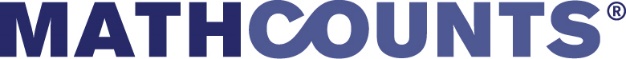 Sebastian received $1.46 in change. Using only quarters, dimes, nickels and/or pennies, what is the fewest number of coins he could have received?
[Speaker Notes: MATHCOUNTS focuses on middle school students because they are at a critical juncture in their education. At this time in their life, a student’s love of math must be cultivated and encouraged, or a student’s fear of math must be overcome. We’ve created 3 distinct programs so that we can reach students of all backgrounds and ability levels, and so that students with varying interests can have the opportunity to fall in love with math. There’s the MATHCOUNTS Competition Series, which is for the bright, motivated student who needs an extra challenge. The National Math Club is for students who learn better in a social, fun and more relaxed atmosphere. And the Math Video Challenge is a creative video project that gives students an opportunity to combine artistic skills, creativity and math in a unique way. I’ll go into a bit more detail about each of these programs a little later.]
Answer: 8
[Speaker Notes: MATHCOUNTS focuses on middle school students because they are at a critical juncture in their education. At this time in their life, a student’s love of math must be cultivated and encouraged, or a student’s fear of math must be overcome. We’ve created 3 distinct programs so that we can reach students of all backgrounds and ability levels, and so that students with varying interests can have the opportunity to fall in love with math. There’s the MATHCOUNTS Competition Series, which is for the bright, motivated student who needs an extra challenge. The National Math Club is for students who learn better in a social, fun and more relaxed atmosphere. And the Math Video Challenge is a creative video project that gives students an opportunity to combine artistic skills, creativity and math in a unique way. I’ll go into a bit more detail about each of these programs a little later.]
Each pack of markers contains 11 markers. If Brian has 8 packs and Collette has 10 packs, how many more markers does Collette have?
[Speaker Notes: MATHCOUNTS focuses on middle school students because they are at a critical juncture in their education. At this time in their life, a student’s love of math must be cultivated and encouraged, or a student’s fear of math must be overcome. We’ve created 3 distinct programs so that we can reach students of all backgrounds and ability levels, and so that students with varying interests can have the opportunity to fall in love with math. There’s the MATHCOUNTS Competition Series, which is for the bright, motivated student who needs an extra challenge. The National Math Club is for students who learn better in a social, fun and more relaxed atmosphere. And the Math Video Challenge is a creative video project that gives students an opportunity to combine artistic skills, creativity and math in a unique way. I’ll go into a bit more detail about each of these programs a little later.]
Answer: 22
[Speaker Notes: MATHCOUNTS focuses on middle school students because they are at a critical juncture in their education. At this time in their life, a student’s love of math must be cultivated and encouraged, or a student’s fear of math must be overcome. We’ve created 3 distinct programs so that we can reach students of all backgrounds and ability levels, and so that students with varying interests can have the opportunity to fall in love with math. There’s the MATHCOUNTS Competition Series, which is for the bright, motivated student who needs an extra challenge. The National Math Club is for students who learn better in a social, fun and more relaxed atmosphere. And the Math Video Challenge is a creative video project that gives students an opportunity to combine artistic skills, creativity and math in a unique way. I’ll go into a bit more detail about each of these programs a little later.]
What number goes in the square to make the equation true?
2 ×     + 3 = 13
[Speaker Notes: MATHCOUNTS focuses on middle school students because they are at a critical juncture in their education. At this time in their life, a student’s love of math must be cultivated and encouraged, or a student’s fear of math must be overcome. We’ve created 3 distinct programs so that we can reach students of all backgrounds and ability levels, and so that students with varying interests can have the opportunity to fall in love with math. There’s the MATHCOUNTS Competition Series, which is for the bright, motivated student who needs an extra challenge. The National Math Club is for students who learn better in a social, fun and more relaxed atmosphere. And the Math Video Challenge is a creative video project that gives students an opportunity to combine artistic skills, creativity and math in a unique way. I’ll go into a bit more detail about each of these programs a little later.]
Answer: 5
[Speaker Notes: MATHCOUNTS focuses on middle school students because they are at a critical juncture in their education. At this time in their life, a student’s love of math must be cultivated and encouraged, or a student’s fear of math must be overcome. We’ve created 3 distinct programs so that we can reach students of all backgrounds and ability levels, and so that students with varying interests can have the opportunity to fall in love with math. There’s the MATHCOUNTS Competition Series, which is for the bright, motivated student who needs an extra challenge. The National Math Club is for students who learn better in a social, fun and more relaxed atmosphere. And the Math Video Challenge is a creative video project that gives students an opportunity to combine artistic skills, creativity and math in a unique way. I’ll go into a bit more detail about each of these programs a little later.]
If Calvin’s mystery number is even, then we know it can be divided by what number?
[Speaker Notes: MATHCOUNTS focuses on middle school students because they are at a critical juncture in their education. At this time in their life, a student’s love of math must be cultivated and encouraged, or a student’s fear of math must be overcome. We’ve created 3 distinct programs so that we can reach students of all backgrounds and ability levels, and so that students with varying interests can have the opportunity to fall in love with math. There’s the MATHCOUNTS Competition Series, which is for the bright, motivated student who needs an extra challenge. The National Math Club is for students who learn better in a social, fun and more relaxed atmosphere. And the Math Video Challenge is a creative video project that gives students an opportunity to combine artistic skills, creativity and math in a unique way. I’ll go into a bit more detail about each of these programs a little later.]
Answer: 2
[Speaker Notes: MATHCOUNTS focuses on middle school students because they are at a critical juncture in their education. At this time in their life, a student’s love of math must be cultivated and encouraged, or a student’s fear of math must be overcome. We’ve created 3 distinct programs so that we can reach students of all backgrounds and ability levels, and so that students with varying interests can have the opportunity to fall in love with math. There’s the MATHCOUNTS Competition Series, which is for the bright, motivated student who needs an extra challenge. The National Math Club is for students who learn better in a social, fun and more relaxed atmosphere. And the Math Video Challenge is a creative video project that gives students an opportunity to combine artistic skills, creativity and math in a unique way. I’ll go into a bit more detail about each of these programs a little later.]
Myra has a balance of $60 in her account. She withdraws 1/6th of her money. Later she withdraws another 80%. What is her new account balance after the two withdrawals?
[Speaker Notes: MATHCOUNTS focuses on middle school students because they are at a critical juncture in their education. At this time in their life, a student’s love of math must be cultivated and encouraged, or a student’s fear of math must be overcome. We’ve created 3 distinct programs so that we can reach students of all backgrounds and ability levels, and so that students with varying interests can have the opportunity to fall in love with math. There’s the MATHCOUNTS Competition Series, which is for the bright, motivated student who needs an extra challenge. The National Math Club is for students who learn better in a social, fun and more relaxed atmosphere. And the Math Video Challenge is a creative video project that gives students an opportunity to combine artistic skills, creativity and math in a unique way. I’ll go into a bit more detail about each of these programs a little later.]
Answer: 10
[Speaker Notes: MATHCOUNTS focuses on middle school students because they are at a critical juncture in their education. At this time in their life, a student’s love of math must be cultivated and encouraged, or a student’s fear of math must be overcome. We’ve created 3 distinct programs so that we can reach students of all backgrounds and ability levels, and so that students with varying interests can have the opportunity to fall in love with math. There’s the MATHCOUNTS Competition Series, which is for the bright, motivated student who needs an extra challenge. The National Math Club is for students who learn better in a social, fun and more relaxed atmosphere. And the Math Video Challenge is a creative video project that gives students an opportunity to combine artistic skills, creativity and math in a unique way. I’ll go into a bit more detail about each of these programs a little later.]
In the 6th grade, 2 out of every 7 girls do not play a sport. There are 21 girls in the 6th grade. How many play a sport?
[Speaker Notes: MATHCOUNTS focuses on middle school students because they are at a critical juncture in their education. At this time in their life, a student’s love of math must be cultivated and encouraged, or a student’s fear of math must be overcome. We’ve created 3 distinct programs so that we can reach students of all backgrounds and ability levels, and so that students with varying interests can have the opportunity to fall in love with math. There’s the MATHCOUNTS Competition Series, which is for the bright, motivated student who needs an extra challenge. The National Math Club is for students who learn better in a social, fun and more relaxed atmosphere. And the Math Video Challenge is a creative video project that gives students an opportunity to combine artistic skills, creativity and math in a unique way. I’ll go into a bit more detail about each of these programs a little later.]
Answer: 15
[Speaker Notes: MATHCOUNTS focuses on middle school students because they are at a critical juncture in their education. At this time in their life, a student’s love of math must be cultivated and encouraged, or a student’s fear of math must be overcome. We’ve created 3 distinct programs so that we can reach students of all backgrounds and ability levels, and so that students with varying interests can have the opportunity to fall in love with math. There’s the MATHCOUNTS Competition Series, which is for the bright, motivated student who needs an extra challenge. The National Math Club is for students who learn better in a social, fun and more relaxed atmosphere. And the Math Video Challenge is a creative video project that gives students an opportunity to combine artistic skills, creativity and math in a unique way. I’ll go into a bit more detail about each of these programs a little later.]
When 34,500 is converted to scientific notation, it is written as 
3.45 × 10   
What integer goes into the red box?
[Speaker Notes: MATHCOUNTS focuses on middle school students because they are at a critical juncture in their education. At this time in their life, a student’s love of math must be cultivated and encouraged, or a student’s fear of math must be overcome. We’ve created 3 distinct programs so that we can reach students of all backgrounds and ability levels, and so that students with varying interests can have the opportunity to fall in love with math. There’s the MATHCOUNTS Competition Series, which is for the bright, motivated student who needs an extra challenge. The National Math Club is for students who learn better in a social, fun and more relaxed atmosphere. And the Math Video Challenge is a creative video project that gives students an opportunity to combine artistic skills, creativity and math in a unique way. I’ll go into a bit more detail about each of these programs a little later.]
Answer: 4
[Speaker Notes: MATHCOUNTS focuses on middle school students because they are at a critical juncture in their education. At this time in their life, a student’s love of math must be cultivated and encouraged, or a student’s fear of math must be overcome. We’ve created 3 distinct programs so that we can reach students of all backgrounds and ability levels, and so that students with varying interests can have the opportunity to fall in love with math. There’s the MATHCOUNTS Competition Series, which is for the bright, motivated student who needs an extra challenge. The National Math Club is for students who learn better in a social, fun and more relaxed atmosphere. And the Math Video Challenge is a creative video project that gives students an opportunity to combine artistic skills, creativity and math in a unique way. I’ll go into a bit more detail about each of these programs a little later.]
Jay wants to purchase a shirt that usually costs $70. Jay also has a coupon for 20% off. How much money will Jay save with his coupon?
[Speaker Notes: MATHCOUNTS focuses on middle school students because they are at a critical juncture in their education. At this time in their life, a student’s love of math must be cultivated and encouraged, or a student’s fear of math must be overcome. We’ve created 3 distinct programs so that we can reach students of all backgrounds and ability levels, and so that students with varying interests can have the opportunity to fall in love with math. There’s the MATHCOUNTS Competition Series, which is for the bright, motivated student who needs an extra challenge. The National Math Club is for students who learn better in a social, fun and more relaxed atmosphere. And the Math Video Challenge is a creative video project that gives students an opportunity to combine artistic skills, creativity and math in a unique way. I’ll go into a bit more detail about each of these programs a little later.]
Answer: 14
[Speaker Notes: MATHCOUNTS focuses on middle school students because they are at a critical juncture in their education. At this time in their life, a student’s love of math must be cultivated and encouraged, or a student’s fear of math must be overcome. We’ve created 3 distinct programs so that we can reach students of all backgrounds and ability levels, and so that students with varying interests can have the opportunity to fall in love with math. There’s the MATHCOUNTS Competition Series, which is for the bright, motivated student who needs an extra challenge. The National Math Club is for students who learn better in a social, fun and more relaxed atmosphere. And the Math Video Challenge is a creative video project that gives students an opportunity to combine artistic skills, creativity and math in a unique way. I’ll go into a bit more detail about each of these programs a little later.]
=       ×

If       = 21  and         = 3,
 
what is the value of      ?
[Speaker Notes: MATHCOUNTS focuses on middle school students because they are at a critical juncture in their education. At this time in their life, a student’s love of math must be cultivated and encouraged, or a student’s fear of math must be overcome. We’ve created 3 distinct programs so that we can reach students of all backgrounds and ability levels, and so that students with varying interests can have the opportunity to fall in love with math. There’s the MATHCOUNTS Competition Series, which is for the bright, motivated student who needs an extra challenge. The National Math Club is for students who learn better in a social, fun and more relaxed atmosphere. And the Math Video Challenge is a creative video project that gives students an opportunity to combine artistic skills, creativity and math in a unique way. I’ll go into a bit more detail about each of these programs a little later.]
Answer: 7
[Speaker Notes: MATHCOUNTS focuses on middle school students because they are at a critical juncture in their education. At this time in their life, a student’s love of math must be cultivated and encouraged, or a student’s fear of math must be overcome. We’ve created 3 distinct programs so that we can reach students of all backgrounds and ability levels, and so that students with varying interests can have the opportunity to fall in love with math. There’s the MATHCOUNTS Competition Series, which is for the bright, motivated student who needs an extra challenge. The National Math Club is for students who learn better in a social, fun and more relaxed atmosphere. And the Math Video Challenge is a creative video project that gives students an opportunity to combine artistic skills, creativity and math in a unique way. I’ll go into a bit more detail about each of these programs a little later.]
Multiplying by what number keeps the value the same?
[Speaker Notes: MATHCOUNTS focuses on middle school students because they are at a critical juncture in their education. At this time in their life, a student’s love of math must be cultivated and encouraged, or a student’s fear of math must be overcome. We’ve created 3 distinct programs so that we can reach students of all backgrounds and ability levels, and so that students with varying interests can have the opportunity to fall in love with math. There’s the MATHCOUNTS Competition Series, which is for the bright, motivated student who needs an extra challenge. The National Math Club is for students who learn better in a social, fun and more relaxed atmosphere. And the Math Video Challenge is a creative video project that gives students an opportunity to combine artistic skills, creativity and math in a unique way. I’ll go into a bit more detail about each of these programs a little later.]
Answer: 1
[Speaker Notes: MATHCOUNTS focuses on middle school students because they are at a critical juncture in their education. At this time in their life, a student’s love of math must be cultivated and encouraged, or a student’s fear of math must be overcome. We’ve created 3 distinct programs so that we can reach students of all backgrounds and ability levels, and so that students with varying interests can have the opportunity to fall in love with math. There’s the MATHCOUNTS Competition Series, which is for the bright, motivated student who needs an extra challenge. The National Math Club is for students who learn better in a social, fun and more relaxed atmosphere. And the Math Video Challenge is a creative video project that gives students an opportunity to combine artistic skills, creativity and math in a unique way. I’ll go into a bit more detail about each of these programs a little later.]
B
A
Rectangle ABCE has an area of 16 cm2. Rectangle QRST is half as tall, but twice as wide. What is the area of QRST?
D
C
[Speaker Notes: MATHCOUNTS focuses on middle school students because they are at a critical juncture in their education. At this time in their life, a student’s love of math must be cultivated and encouraged, or a student’s fear of math must be overcome. We’ve created 3 distinct programs so that we can reach students of all backgrounds and ability levels, and so that students with varying interests can have the opportunity to fall in love with math. There’s the MATHCOUNTS Competition Series, which is for the bright, motivated student who needs an extra challenge. The National Math Club is for students who learn better in a social, fun and more relaxed atmosphere. And the Math Video Challenge is a creative video project that gives students an opportunity to combine artistic skills, creativity and math in a unique way. I’ll go into a bit more detail about each of these programs a little later.]
Answer: 16
[Speaker Notes: MATHCOUNTS focuses on middle school students because they are at a critical juncture in their education. At this time in their life, a student’s love of math must be cultivated and encouraged, or a student’s fear of math must be overcome. We’ve created 3 distinct programs so that we can reach students of all backgrounds and ability levels, and so that students with varying interests can have the opportunity to fall in love with math. There’s the MATHCOUNTS Competition Series, which is for the bright, motivated student who needs an extra challenge. The National Math Club is for students who learn better in a social, fun and more relaxed atmosphere. And the Math Video Challenge is a creative video project that gives students an opportunity to combine artistic skills, creativity and math in a unique way. I’ll go into a bit more detail about each of these programs a little later.]
The product of two consecutive integers is 90. What is the sum of those two integers?
[Speaker Notes: MATHCOUNTS focuses on middle school students because they are at a critical juncture in their education. At this time in their life, a student’s love of math must be cultivated and encouraged, or a student’s fear of math must be overcome. We’ve created 3 distinct programs so that we can reach students of all backgrounds and ability levels, and so that students with varying interests can have the opportunity to fall in love with math. There’s the MATHCOUNTS Competition Series, which is for the bright, motivated student who needs an extra challenge. The National Math Club is for students who learn better in a social, fun and more relaxed atmosphere. And the Math Video Challenge is a creative video project that gives students an opportunity to combine artistic skills, creativity and math in a unique way. I’ll go into a bit more detail about each of these programs a little later.]
Answer: 19
[Speaker Notes: MATHCOUNTS focuses on middle school students because they are at a critical juncture in their education. At this time in their life, a student’s love of math must be cultivated and encouraged, or a student’s fear of math must be overcome. We’ve created 3 distinct programs so that we can reach students of all backgrounds and ability levels, and so that students with varying interests can have the opportunity to fall in love with math. There’s the MATHCOUNTS Competition Series, which is for the bright, motivated student who needs an extra challenge. The National Math Club is for students who learn better in a social, fun and more relaxed atmosphere. And the Math Video Challenge is a creative video project that gives students an opportunity to combine artistic skills, creativity and math in a unique way. I’ll go into a bit more detail about each of these programs a little later.]
What is the smallest two-digit multiple of 4?
[Speaker Notes: MATHCOUNTS focuses on middle school students because they are at a critical juncture in their education. At this time in their life, a student’s love of math must be cultivated and encouraged, or a student’s fear of math must be overcome. We’ve created 3 distinct programs so that we can reach students of all backgrounds and ability levels, and so that students with varying interests can have the opportunity to fall in love with math. There’s the MATHCOUNTS Competition Series, which is for the bright, motivated student who needs an extra challenge. The National Math Club is for students who learn better in a social, fun and more relaxed atmosphere. And the Math Video Challenge is a creative video project that gives students an opportunity to combine artistic skills, creativity and math in a unique way. I’ll go into a bit more detail about each of these programs a little later.]
Answer: 12
[Speaker Notes: MATHCOUNTS focuses on middle school students because they are at a critical juncture in their education. At this time in their life, a student’s love of math must be cultivated and encouraged, or a student’s fear of math must be overcome. We’ve created 3 distinct programs so that we can reach students of all backgrounds and ability levels, and so that students with varying interests can have the opportunity to fall in love with math. There’s the MATHCOUNTS Competition Series, which is for the bright, motivated student who needs an extra challenge. The National Math Club is for students who learn better in a social, fun and more relaxed atmosphere. And the Math Video Challenge is a creative video project that gives students an opportunity to combine artistic skills, creativity and math in a unique way. I’ll go into a bit more detail about each of these programs a little later.]
How many multiples of 5 are between 3 and 33?
[Speaker Notes: MATHCOUNTS focuses on middle school students because they are at a critical juncture in their education. At this time in their life, a student’s love of math must be cultivated and encouraged, or a student’s fear of math must be overcome. We’ve created 3 distinct programs so that we can reach students of all backgrounds and ability levels, and so that students with varying interests can have the opportunity to fall in love with math. There’s the MATHCOUNTS Competition Series, which is for the bright, motivated student who needs an extra challenge. The National Math Club is for students who learn better in a social, fun and more relaxed atmosphere. And the Math Video Challenge is a creative video project that gives students an opportunity to combine artistic skills, creativity and math in a unique way. I’ll go into a bit more detail about each of these programs a little later.]
Answer: 6
[Speaker Notes: MATHCOUNTS focuses on middle school students because they are at a critical juncture in their education. At this time in their life, a student’s love of math must be cultivated and encouraged, or a student’s fear of math must be overcome. We’ve created 3 distinct programs so that we can reach students of all backgrounds and ability levels, and so that students with varying interests can have the opportunity to fall in love with math. There’s the MATHCOUNTS Competition Series, which is for the bright, motivated student who needs an extra challenge. The National Math Club is for students who learn better in a social, fun and more relaxed atmosphere. And the Math Video Challenge is a creative video project that gives students an opportunity to combine artistic skills, creativity and math in a unique way. I’ll go into a bit more detail about each of these programs a little later.]
Ms. Kelso divided a bag of candy between her 12 students evenly and kept the remainder for herself. If she gave out as much of the candy as possible, what is the greatest number of pieces she could have kept?
[Speaker Notes: MATHCOUNTS focuses on middle school students because they are at a critical juncture in their education. At this time in their life, a student’s love of math must be cultivated and encouraged, or a student’s fear of math must be overcome. We’ve created 3 distinct programs so that we can reach students of all backgrounds and ability levels, and so that students with varying interests can have the opportunity to fall in love with math. There’s the MATHCOUNTS Competition Series, which is for the bright, motivated student who needs an extra challenge. The National Math Club is for students who learn better in a social, fun and more relaxed atmosphere. And the Math Video Challenge is a creative video project that gives students an opportunity to combine artistic skills, creativity and math in a unique way. I’ll go into a bit more detail about each of these programs a little later.]
Answer: 11
[Speaker Notes: MATHCOUNTS focuses on middle school students because they are at a critical juncture in their education. At this time in their life, a student’s love of math must be cultivated and encouraged, or a student’s fear of math must be overcome. We’ve created 3 distinct programs so that we can reach students of all backgrounds and ability levels, and so that students with varying interests can have the opportunity to fall in love with math. There’s the MATHCOUNTS Competition Series, which is for the bright, motivated student who needs an extra challenge. The National Math Club is for students who learn better in a social, fun and more relaxed atmosphere. And the Math Video Challenge is a creative video project that gives students an opportunity to combine artistic skills, creativity and math in a unique way. I’ll go into a bit more detail about each of these programs a little later.]
The product of 2 consecutive numbers is 42. What is the sum of the two numbers?
[Speaker Notes: MATHCOUNTS focuses on middle school students because they are at a critical juncture in their education. At this time in their life, a student’s love of math must be cultivated and encouraged, or a student’s fear of math must be overcome. We’ve created 3 distinct programs so that we can reach students of all backgrounds and ability levels, and so that students with varying interests can have the opportunity to fall in love with math. There’s the MATHCOUNTS Competition Series, which is for the bright, motivated student who needs an extra challenge. The National Math Club is for students who learn better in a social, fun and more relaxed atmosphere. And the Math Video Challenge is a creative video project that gives students an opportunity to combine artistic skills, creativity and math in a unique way. I’ll go into a bit more detail about each of these programs a little later.]
Answer: 13
[Speaker Notes: MATHCOUNTS focuses on middle school students because they are at a critical juncture in their education. At this time in their life, a student’s love of math must be cultivated and encouraged, or a student’s fear of math must be overcome. We’ve created 3 distinct programs so that we can reach students of all backgrounds and ability levels, and so that students with varying interests can have the opportunity to fall in love with math. There’s the MATHCOUNTS Competition Series, which is for the bright, motivated student who needs an extra challenge. The National Math Club is for students who learn better in a social, fun and more relaxed atmosphere. And the Math Video Challenge is a creative video project that gives students an opportunity to combine artistic skills, creativity and math in a unique way. I’ll go into a bit more detail about each of these programs a little later.]
Samuel bought 6 mints for $1.38. Hannah bought 5 mints for $1.15. How many cents does 1 mint cost?
[Speaker Notes: MATHCOUNTS focuses on middle school students because they are at a critical juncture in their education. At this time in their life, a student’s love of math must be cultivated and encouraged, or a student’s fear of math must be overcome. We’ve created 3 distinct programs so that we can reach students of all backgrounds and ability levels, and so that students with varying interests can have the opportunity to fall in love with math. There’s the MATHCOUNTS Competition Series, which is for the bright, motivated student who needs an extra challenge. The National Math Club is for students who learn better in a social, fun and more relaxed atmosphere. And the Math Video Challenge is a creative video project that gives students an opportunity to combine artistic skills, creativity and math in a unique way. I’ll go into a bit more detail about each of these programs a little later.]
Answer: 23
[Speaker Notes: MATHCOUNTS focuses on middle school students because they are at a critical juncture in their education. At this time in their life, a student’s love of math must be cultivated and encouraged, or a student’s fear of math must be overcome. We’ve created 3 distinct programs so that we can reach students of all backgrounds and ability levels, and so that students with varying interests can have the opportunity to fall in love with math. There’s the MATHCOUNTS Competition Series, which is for the bright, motivated student who needs an extra challenge. The National Math Club is for students who learn better in a social, fun and more relaxed atmosphere. And the Math Video Challenge is a creative video project that gives students an opportunity to combine artistic skills, creativity and math in a unique way. I’ll go into a bit more detail about each of these programs a little later.]
Jennie is twice as old as Justin. If Jennie is 12 years old, what is the sum of Jennie’s age and Justin’s age?
[Speaker Notes: MATHCOUNTS focuses on middle school students because they are at a critical juncture in their education. At this time in their life, a student’s love of math must be cultivated and encouraged, or a student’s fear of math must be overcome. We’ve created 3 distinct programs so that we can reach students of all backgrounds and ability levels, and so that students with varying interests can have the opportunity to fall in love with math. There’s the MATHCOUNTS Competition Series, which is for the bright, motivated student who needs an extra challenge. The National Math Club is for students who learn better in a social, fun and more relaxed atmosphere. And the Math Video Challenge is a creative video project that gives students an opportunity to combine artistic skills, creativity and math in a unique way. I’ll go into a bit more detail about each of these programs a little later.]
Answer: 18
[Speaker Notes: MATHCOUNTS focuses on middle school students because they are at a critical juncture in their education. At this time in their life, a student’s love of math must be cultivated and encouraged, or a student’s fear of math must be overcome. We’ve created 3 distinct programs so that we can reach students of all backgrounds and ability levels, and so that students with varying interests can have the opportunity to fall in love with math. There’s the MATHCOUNTS Competition Series, which is for the bright, motivated student who needs an extra challenge. The National Math Club is for students who learn better in a social, fun and more relaxed atmosphere. And the Math Video Challenge is a creative video project that gives students an opportunity to combine artistic skills, creativity and math in a unique way. I’ll go into a bit more detail about each of these programs a little later.]
How many multiples of 25 are between 20 and 80 on a number line?
[Speaker Notes: MATHCOUNTS focuses on middle school students because they are at a critical juncture in their education. At this time in their life, a student’s love of math must be cultivated and encouraged, or a student’s fear of math must be overcome. We’ve created 3 distinct programs so that we can reach students of all backgrounds and ability levels, and so that students with varying interests can have the opportunity to fall in love with math. There’s the MATHCOUNTS Competition Series, which is for the bright, motivated student who needs an extra challenge. The National Math Club is for students who learn better in a social, fun and more relaxed atmosphere. And the Math Video Challenge is a creative video project that gives students an opportunity to combine artistic skills, creativity and math in a unique way. I’ll go into a bit more detail about each of these programs a little later.]
Answer: 3
[Speaker Notes: MATHCOUNTS focuses on middle school students because they are at a critical juncture in their education. At this time in their life, a student’s love of math must be cultivated and encouraged, or a student’s fear of math must be overcome. We’ve created 3 distinct programs so that we can reach students of all backgrounds and ability levels, and so that students with varying interests can have the opportunity to fall in love with math. There’s the MATHCOUNTS Competition Series, which is for the bright, motivated student who needs an extra challenge. The National Math Club is for students who learn better in a social, fun and more relaxed atmosphere. And the Math Video Challenge is a creative video project that gives students an opportunity to combine artistic skills, creativity and math in a unique way. I’ll go into a bit more detail about each of these programs a little later.]
What is the greatest multiple of 4 that is less than 25?
[Speaker Notes: MATHCOUNTS focuses on middle school students because they are at a critical juncture in their education. At this time in their life, a student’s love of math must be cultivated and encouraged, or a student’s fear of math must be overcome. We’ve created 3 distinct programs so that we can reach students of all backgrounds and ability levels, and so that students with varying interests can have the opportunity to fall in love with math. There’s the MATHCOUNTS Competition Series, which is for the bright, motivated student who needs an extra challenge. The National Math Club is for students who learn better in a social, fun and more relaxed atmosphere. And the Math Video Challenge is a creative video project that gives students an opportunity to combine artistic skills, creativity and math in a unique way. I’ll go into a bit more detail about each of these programs a little later.]
Answer: 24
[Speaker Notes: MATHCOUNTS focuses on middle school students because they are at a critical juncture in their education. At this time in their life, a student’s love of math must be cultivated and encouraged, or a student’s fear of math must be overcome. We’ve created 3 distinct programs so that we can reach students of all backgrounds and ability levels, and so that students with varying interests can have the opportunity to fall in love with math. There’s the MATHCOUNTS Competition Series, which is for the bright, motivated student who needs an extra challenge. The National Math Club is for students who learn better in a social, fun and more relaxed atmosphere. And the Math Video Challenge is a creative video project that gives students an opportunity to combine artistic skills, creativity and math in a unique way. I’ll go into a bit more detail about each of these programs a little later.]
What is the value of the expression below?
 
52 – 22
[Speaker Notes: MATHCOUNTS focuses on middle school students because they are at a critical juncture in their education. At this time in their life, a student’s love of math must be cultivated and encouraged, or a student’s fear of math must be overcome. We’ve created 3 distinct programs so that we can reach students of all backgrounds and ability levels, and so that students with varying interests can have the opportunity to fall in love with math. There’s the MATHCOUNTS Competition Series, which is for the bright, motivated student who needs an extra challenge. The National Math Club is for students who learn better in a social, fun and more relaxed atmosphere. And the Math Video Challenge is a creative video project that gives students an opportunity to combine artistic skills, creativity and math in a unique way. I’ll go into a bit more detail about each of these programs a little later.]
Answer: 21
[Speaker Notes: MATHCOUNTS focuses on middle school students because they are at a critical juncture in their education. At this time in their life, a student’s love of math must be cultivated and encouraged, or a student’s fear of math must be overcome. We’ve created 3 distinct programs so that we can reach students of all backgrounds and ability levels, and so that students with varying interests can have the opportunity to fall in love with math. There’s the MATHCOUNTS Competition Series, which is for the bright, motivated student who needs an extra challenge. The National Math Club is for students who learn better in a social, fun and more relaxed atmosphere. And the Math Video Challenge is a creative video project that gives students an opportunity to combine artistic skills, creativity and math in a unique way. I’ll go into a bit more detail about each of these programs a little later.]
How many minutes pass from the time the minute hand of a 12-hour clock points at the 4 and then points at the 8?
[Speaker Notes: MATHCOUNTS focuses on middle school students because they are at a critical juncture in their education. At this time in their life, a student’s love of math must be cultivated and encouraged, or a student’s fear of math must be overcome. We’ve created 3 distinct programs so that we can reach students of all backgrounds and ability levels, and so that students with varying interests can have the opportunity to fall in love with math. There’s the MATHCOUNTS Competition Series, which is for the bright, motivated student who needs an extra challenge. The National Math Club is for students who learn better in a social, fun and more relaxed atmosphere. And the Math Video Challenge is a creative video project that gives students an opportunity to combine artistic skills, creativity and math in a unique way. I’ll go into a bit more detail about each of these programs a little later.]
Answer: 20
[Speaker Notes: MATHCOUNTS focuses on middle school students because they are at a critical juncture in their education. At this time in their life, a student’s love of math must be cultivated and encouraged, or a student’s fear of math must be overcome. We’ve created 3 distinct programs so that we can reach students of all backgrounds and ability levels, and so that students with varying interests can have the opportunity to fall in love with math. There’s the MATHCOUNTS Competition Series, which is for the bright, motivated student who needs an extra challenge. The National Math Club is for students who learn better in a social, fun and more relaxed atmosphere. And the Math Video Challenge is a creative video project that gives students an opportunity to combine artistic skills, creativity and math in a unique way. I’ll go into a bit more detail about each of these programs a little later.]
How many positive integers have only 1 digit?
[Speaker Notes: MATHCOUNTS focuses on middle school students because they are at a critical juncture in their education. At this time in their life, a student’s love of math must be cultivated and encouraged, or a student’s fear of math must be overcome. We’ve created 3 distinct programs so that we can reach students of all backgrounds and ability levels, and so that students with varying interests can have the opportunity to fall in love with math. There’s the MATHCOUNTS Competition Series, which is for the bright, motivated student who needs an extra challenge. The National Math Club is for students who learn better in a social, fun and more relaxed atmosphere. And the Math Video Challenge is a creative video project that gives students an opportunity to combine artistic skills, creativity and math in a unique way. I’ll go into a bit more detail about each of these programs a little later.]
Answer: 9
[Speaker Notes: MATHCOUNTS focuses on middle school students because they are at a critical juncture in their education. At this time in their life, a student’s love of math must be cultivated and encouraged, or a student’s fear of math must be overcome. We’ve created 3 distinct programs so that we can reach students of all backgrounds and ability levels, and so that students with varying interests can have the opportunity to fall in love with math. There’s the MATHCOUNTS Competition Series, which is for the bright, motivated student who needs an extra challenge. The National Math Club is for students who learn better in a social, fun and more relaxed atmosphere. And the Math Video Challenge is a creative video project that gives students an opportunity to combine artistic skills, creativity and math in a unique way. I’ll go into a bit more detail about each of these programs a little later.]
What is the value of the
 following expression if 
x = 3 and y = 4?

5y – x
[Speaker Notes: MATHCOUNTS focuses on middle school students because they are at a critical juncture in their education. At this time in their life, a student’s love of math must be cultivated and encouraged, or a student’s fear of math must be overcome. We’ve created 3 distinct programs so that we can reach students of all backgrounds and ability levels, and so that students with varying interests can have the opportunity to fall in love with math. There’s the MATHCOUNTS Competition Series, which is for the bright, motivated student who needs an extra challenge. The National Math Club is for students who learn better in a social, fun and more relaxed atmosphere. And the Math Video Challenge is a creative video project that gives students an opportunity to combine artistic skills, creativity and math in a unique way. I’ll go into a bit more detail about each of these programs a little later.]
Answer: 17
[Speaker Notes: MATHCOUNTS focuses on middle school students because they are at a critical juncture in their education. At this time in their life, a student’s love of math must be cultivated and encouraged, or a student’s fear of math must be overcome. We’ve created 3 distinct programs so that we can reach students of all backgrounds and ability levels, and so that students with varying interests can have the opportunity to fall in love with math. There’s the MATHCOUNTS Competition Series, which is for the bright, motivated student who needs an extra challenge. The National Math Club is for students who learn better in a social, fun and more relaxed atmosphere. And the Math Video Challenge is a creative video project that gives students an opportunity to combine artistic skills, creativity and math in a unique way. I’ll go into a bit more detail about each of these programs a little later.]
If a game of bowling costs $5.95, how many games can Ray bowl if he can only spend up to $50?
[Speaker Notes: MATHCOUNTS focuses on middle school students because they are at a critical juncture in their education. At this time in their life, a student’s love of math must be cultivated and encouraged, or a student’s fear of math must be overcome. We’ve created 3 distinct programs so that we can reach students of all backgrounds and ability levels, and so that students with varying interests can have the opportunity to fall in love with math. There’s the MATHCOUNTS Competition Series, which is for the bright, motivated student who needs an extra challenge. The National Math Club is for students who learn better in a social, fun and more relaxed atmosphere. And the Math Video Challenge is a creative video project that gives students an opportunity to combine artistic skills, creativity and math in a unique way. I’ll go into a bit more detail about each of these programs a little later.]
Answer: 8
[Speaker Notes: MATHCOUNTS focuses on middle school students because they are at a critical juncture in their education. At this time in their life, a student’s love of math must be cultivated and encouraged, or a student’s fear of math must be overcome. We’ve created 3 distinct programs so that we can reach students of all backgrounds and ability levels, and so that students with varying interests can have the opportunity to fall in love with math. There’s the MATHCOUNTS Competition Series, which is for the bright, motivated student who needs an extra challenge. The National Math Club is for students who learn better in a social, fun and more relaxed atmosphere. And the Math Video Challenge is a creative video project that gives students an opportunity to combine artistic skills, creativity and math in a unique way. I’ll go into a bit more detail about each of these programs a little later.]
If       + 8 = 19,

what is the value of 

   +     ?
[Speaker Notes: MATHCOUNTS focuses on middle school students because they are at a critical juncture in their education. At this time in their life, a student’s love of math must be cultivated and encouraged, or a student’s fear of math must be overcome. We’ve created 3 distinct programs so that we can reach students of all backgrounds and ability levels, and so that students with varying interests can have the opportunity to fall in love with math. There’s the MATHCOUNTS Competition Series, which is for the bright, motivated student who needs an extra challenge. The National Math Club is for students who learn better in a social, fun and more relaxed atmosphere. And the Math Video Challenge is a creative video project that gives students an opportunity to combine artistic skills, creativity and math in a unique way. I’ll go into a bit more detail about each of these programs a little later.]
Answer: 22
[Speaker Notes: MATHCOUNTS focuses on middle school students because they are at a critical juncture in their education. At this time in their life, a student’s love of math must be cultivated and encouraged, or a student’s fear of math must be overcome. We’ve created 3 distinct programs so that we can reach students of all backgrounds and ability levels, and so that students with varying interests can have the opportunity to fall in love with math. There’s the MATHCOUNTS Competition Series, which is for the bright, motivated student who needs an extra challenge. The National Math Club is for students who learn better in a social, fun and more relaxed atmosphere. And the Math Video Challenge is a creative video project that gives students an opportunity to combine artistic skills, creativity and math in a unique way. I’ll go into a bit more detail about each of these programs a little later.]
If the perimeter of this rectangle is 24 cm, how many centimeters tall is the rectangle?
7 cm
? cm
[Speaker Notes: MATHCOUNTS focuses on middle school students because they are at a critical juncture in their education. At this time in their life, a student’s love of math must be cultivated and encouraged, or a student’s fear of math must be overcome. We’ve created 3 distinct programs so that we can reach students of all backgrounds and ability levels, and so that students with varying interests can have the opportunity to fall in love with math. There’s the MATHCOUNTS Competition Series, which is for the bright, motivated student who needs an extra challenge. The National Math Club is for students who learn better in a social, fun and more relaxed atmosphere. And the Math Video Challenge is a creative video project that gives students an opportunity to combine artistic skills, creativity and math in a unique way. I’ll go into a bit more detail about each of these programs a little later.]
Answer: 5
[Speaker Notes: MATHCOUNTS focuses on middle school students because they are at a critical juncture in their education. At this time in their life, a student’s love of math must be cultivated and encouraged, or a student’s fear of math must be overcome. We’ve created 3 distinct programs so that we can reach students of all backgrounds and ability levels, and so that students with varying interests can have the opportunity to fall in love with math. There’s the MATHCOUNTS Competition Series, which is for the bright, motivated student who needs an extra challenge. The National Math Club is for students who learn better in a social, fun and more relaxed atmosphere. And the Math Video Challenge is a creative video project that gives students an opportunity to combine artistic skills, creativity and math in a unique way. I’ll go into a bit more detail about each of these programs a little later.]
How many more sides than a triangle does a pentagon have?
[Speaker Notes: MATHCOUNTS focuses on middle school students because they are at a critical juncture in their education. At this time in their life, a student’s love of math must be cultivated and encouraged, or a student’s fear of math must be overcome. We’ve created 3 distinct programs so that we can reach students of all backgrounds and ability levels, and so that students with varying interests can have the opportunity to fall in love with math. There’s the MATHCOUNTS Competition Series, which is for the bright, motivated student who needs an extra challenge. The National Math Club is for students who learn better in a social, fun and more relaxed atmosphere. And the Math Video Challenge is a creative video project that gives students an opportunity to combine artistic skills, creativity and math in a unique way. I’ll go into a bit more detail about each of these programs a little later.]
Answer: 2
[Speaker Notes: MATHCOUNTS focuses on middle school students because they are at a critical juncture in their education. At this time in their life, a student’s love of math must be cultivated and encouraged, or a student’s fear of math must be overcome. We’ve created 3 distinct programs so that we can reach students of all backgrounds and ability levels, and so that students with varying interests can have the opportunity to fall in love with math. There’s the MATHCOUNTS Competition Series, which is for the bright, motivated student who needs an extra challenge. The National Math Club is for students who learn better in a social, fun and more relaxed atmosphere. And the Math Video Challenge is a creative video project that gives students an opportunity to combine artistic skills, creativity and math in a unique way. I’ll go into a bit more detail about each of these programs a little later.]
The sum of 3 consecutive integers is 27. What is the largest of the 3 numbers?
[Speaker Notes: MATHCOUNTS focuses on middle school students because they are at a critical juncture in their education. At this time in their life, a student’s love of math must be cultivated and encouraged, or a student’s fear of math must be overcome. We’ve created 3 distinct programs so that we can reach students of all backgrounds and ability levels, and so that students with varying interests can have the opportunity to fall in love with math. There’s the MATHCOUNTS Competition Series, which is for the bright, motivated student who needs an extra challenge. The National Math Club is for students who learn better in a social, fun and more relaxed atmosphere. And the Math Video Challenge is a creative video project that gives students an opportunity to combine artistic skills, creativity and math in a unique way. I’ll go into a bit more detail about each of these programs a little later.]
Answer: 10
[Speaker Notes: MATHCOUNTS focuses on middle school students because they are at a critical juncture in their education. At this time in their life, a student’s love of math must be cultivated and encouraged, or a student’s fear of math must be overcome. We’ve created 3 distinct programs so that we can reach students of all backgrounds and ability levels, and so that students with varying interests can have the opportunity to fall in love with math. There’s the MATHCOUNTS Competition Series, which is for the bright, motivated student who needs an extra challenge. The National Math Club is for students who learn better in a social, fun and more relaxed atmosphere. And the Math Video Challenge is a creative video project that gives students an opportunity to combine artistic skills, creativity and math in a unique way. I’ll go into a bit more detail about each of these programs a little later.]
The first 4 figures of this pattern are shown. How many blocks are needed to create the next figure?
[Speaker Notes: MATHCOUNTS focuses on middle school students because they are at a critical juncture in their education. At this time in their life, a student’s love of math must be cultivated and encouraged, or a student’s fear of math must be overcome. We’ve created 3 distinct programs so that we can reach students of all backgrounds and ability levels, and so that students with varying interests can have the opportunity to fall in love with math. There’s the MATHCOUNTS Competition Series, which is for the bright, motivated student who needs an extra challenge. The National Math Club is for students who learn better in a social, fun and more relaxed atmosphere. And the Math Video Challenge is a creative video project that gives students an opportunity to combine artistic skills, creativity and math in a unique way. I’ll go into a bit more detail about each of these programs a little later.]
Answer: 15
[Speaker Notes: MATHCOUNTS focuses on middle school students because they are at a critical juncture in their education. At this time in their life, a student’s love of math must be cultivated and encouraged, or a student’s fear of math must be overcome. We’ve created 3 distinct programs so that we can reach students of all backgrounds and ability levels, and so that students with varying interests can have the opportunity to fall in love with math. There’s the MATHCOUNTS Competition Series, which is for the bright, motivated student who needs an extra challenge. The National Math Club is for students who learn better in a social, fun and more relaxed atmosphere. And the Math Video Challenge is a creative video project that gives students an opportunity to combine artistic skills, creativity and math in a unique way. I’ll go into a bit more detail about each of these programs a little later.]
If there were 224 votes cast and each candidate received exactly 56 votes, how many candidates were there?
[Speaker Notes: MATHCOUNTS focuses on middle school students because they are at a critical juncture in their education. At this time in their life, a student’s love of math must be cultivated and encouraged, or a student’s fear of math must be overcome. We’ve created 3 distinct programs so that we can reach students of all backgrounds and ability levels, and so that students with varying interests can have the opportunity to fall in love with math. There’s the MATHCOUNTS Competition Series, which is for the bright, motivated student who needs an extra challenge. The National Math Club is for students who learn better in a social, fun and more relaxed atmosphere. And the Math Video Challenge is a creative video project that gives students an opportunity to combine artistic skills, creativity and math in a unique way. I’ll go into a bit more detail about each of these programs a little later.]
Answer: 4
[Speaker Notes: MATHCOUNTS focuses on middle school students because they are at a critical juncture in their education. At this time in their life, a student’s love of math must be cultivated and encouraged, or a student’s fear of math must be overcome. We’ve created 3 distinct programs so that we can reach students of all backgrounds and ability levels, and so that students with varying interests can have the opportunity to fall in love with math. There’s the MATHCOUNTS Competition Series, which is for the bright, motivated student who needs an extra challenge. The National Math Club is for students who learn better in a social, fun and more relaxed atmosphere. And the Math Video Challenge is a creative video project that gives students an opportunity to combine artistic skills, creativity and math in a unique way. I’ll go into a bit more detail about each of these programs a little later.]
If       + 27 = 4,

then      + 37 = ?
[Speaker Notes: MATHCOUNTS focuses on middle school students because they are at a critical juncture in their education. At this time in their life, a student’s love of math must be cultivated and encouraged, or a student’s fear of math must be overcome. We’ve created 3 distinct programs so that we can reach students of all backgrounds and ability levels, and so that students with varying interests can have the opportunity to fall in love with math. There’s the MATHCOUNTS Competition Series, which is for the bright, motivated student who needs an extra challenge. The National Math Club is for students who learn better in a social, fun and more relaxed atmosphere. And the Math Video Challenge is a creative video project that gives students an opportunity to combine artistic skills, creativity and math in a unique way. I’ll go into a bit more detail about each of these programs a little later.]
Answer: 14
[Speaker Notes: MATHCOUNTS focuses on middle school students because they are at a critical juncture in their education. At this time in their life, a student’s love of math must be cultivated and encouraged, or a student’s fear of math must be overcome. We’ve created 3 distinct programs so that we can reach students of all backgrounds and ability levels, and so that students with varying interests can have the opportunity to fall in love with math. There’s the MATHCOUNTS Competition Series, which is for the bright, motivated student who needs an extra challenge. The National Math Club is for students who learn better in a social, fun and more relaxed atmosphere. And the Math Video Challenge is a creative video project that gives students an opportunity to combine artistic skills, creativity and math in a unique way. I’ll go into a bit more detail about each of these programs a little later.]
Houses on the right side of the street are consecutive even integers. Matt lives at 1428 East Ave. Amanda lives at 1444 East Ave. How many houses are between their homes?
[Speaker Notes: MATHCOUNTS focuses on middle school students because they are at a critical juncture in their education. At this time in their life, a student’s love of math must be cultivated and encouraged, or a student’s fear of math must be overcome. We’ve created 3 distinct programs so that we can reach students of all backgrounds and ability levels, and so that students with varying interests can have the opportunity to fall in love with math. There’s the MATHCOUNTS Competition Series, which is for the bright, motivated student who needs an extra challenge. The National Math Club is for students who learn better in a social, fun and more relaxed atmosphere. And the Math Video Challenge is a creative video project that gives students an opportunity to combine artistic skills, creativity and math in a unique way. I’ll go into a bit more detail about each of these programs a little later.]
Answer: 7
[Speaker Notes: MATHCOUNTS focuses on middle school students because they are at a critical juncture in their education. At this time in their life, a student’s love of math must be cultivated and encouraged, or a student’s fear of math must be overcome. We’ve created 3 distinct programs so that we can reach students of all backgrounds and ability levels, and so that students with varying interests can have the opportunity to fall in love with math. There’s the MATHCOUNTS Competition Series, which is for the bright, motivated student who needs an extra challenge. The National Math Club is for students who learn better in a social, fun and more relaxed atmosphere. And the Math Video Challenge is a creative video project that gives students an opportunity to combine artistic skills, creativity and math in a unique way. I’ll go into a bit more detail about each of these programs a little later.]
How many obtuse interior angles are in an obtuse triangle?
[Speaker Notes: MATHCOUNTS focuses on middle school students because they are at a critical juncture in their education. At this time in their life, a student’s love of math must be cultivated and encouraged, or a student’s fear of math must be overcome. We’ve created 3 distinct programs so that we can reach students of all backgrounds and ability levels, and so that students with varying interests can have the opportunity to fall in love with math. There’s the MATHCOUNTS Competition Series, which is for the bright, motivated student who needs an extra challenge. The National Math Club is for students who learn better in a social, fun and more relaxed atmosphere. And the Math Video Challenge is a creative video project that gives students an opportunity to combine artistic skills, creativity and math in a unique way. I’ll go into a bit more detail about each of these programs a little later.]
Answer: 1
[Speaker Notes: MATHCOUNTS focuses on middle school students because they are at a critical juncture in their education. At this time in their life, a student’s love of math must be cultivated and encouraged, or a student’s fear of math must be overcome. We’ve created 3 distinct programs so that we can reach students of all backgrounds and ability levels, and so that students with varying interests can have the opportunity to fall in love with math. There’s the MATHCOUNTS Competition Series, which is for the bright, motivated student who needs an extra challenge. The National Math Club is for students who learn better in a social, fun and more relaxed atmosphere. And the Math Video Challenge is a creative video project that gives students an opportunity to combine artistic skills, creativity and math in a unique way. I’ll go into a bit more detail about each of these programs a little later.]
What is the value of the expression below?
 
52 – 32
[Speaker Notes: MATHCOUNTS focuses on middle school students because they are at a critical juncture in their education. At this time in their life, a student’s love of math must be cultivated and encouraged, or a student’s fear of math must be overcome. We’ve created 3 distinct programs so that we can reach students of all backgrounds and ability levels, and so that students with varying interests can have the opportunity to fall in love with math. There’s the MATHCOUNTS Competition Series, which is for the bright, motivated student who needs an extra challenge. The National Math Club is for students who learn better in a social, fun and more relaxed atmosphere. And the Math Video Challenge is a creative video project that gives students an opportunity to combine artistic skills, creativity and math in a unique way. I’ll go into a bit more detail about each of these programs a little later.]
Answer: 16
[Speaker Notes: MATHCOUNTS focuses on middle school students because they are at a critical juncture in their education. At this time in their life, a student’s love of math must be cultivated and encouraged, or a student’s fear of math must be overcome. We’ve created 3 distinct programs so that we can reach students of all backgrounds and ability levels, and so that students with varying interests can have the opportunity to fall in love with math. There’s the MATHCOUNTS Competition Series, which is for the bright, motivated student who needs an extra challenge. The National Math Club is for students who learn better in a social, fun and more relaxed atmosphere. And the Math Video Challenge is a creative video project that gives students an opportunity to combine artistic skills, creativity and math in a unique way. I’ll go into a bit more detail about each of these programs a little later.]
The average of three consecutive integers is 18. What is the value of the largest integer?
[Speaker Notes: MATHCOUNTS focuses on middle school students because they are at a critical juncture in their education. At this time in their life, a student’s love of math must be cultivated and encouraged, or a student’s fear of math must be overcome. We’ve created 3 distinct programs so that we can reach students of all backgrounds and ability levels, and so that students with varying interests can have the opportunity to fall in love with math. There’s the MATHCOUNTS Competition Series, which is for the bright, motivated student who needs an extra challenge. The National Math Club is for students who learn better in a social, fun and more relaxed atmosphere. And the Math Video Challenge is a creative video project that gives students an opportunity to combine artistic skills, creativity and math in a unique way. I’ll go into a bit more detail about each of these programs a little later.]
Answer: 19
[Speaker Notes: MATHCOUNTS focuses on middle school students because they are at a critical juncture in their education. At this time in their life, a student’s love of math must be cultivated and encouraged, or a student’s fear of math must be overcome. We’ve created 3 distinct programs so that we can reach students of all backgrounds and ability levels, and so that students with varying interests can have the opportunity to fall in love with math. There’s the MATHCOUNTS Competition Series, which is for the bright, motivated student who needs an extra challenge. The National Math Club is for students who learn better in a social, fun and more relaxed atmosphere. And the Math Video Challenge is a creative video project that gives students an opportunity to combine artistic skills, creativity and math in a unique way. I’ll go into a bit more detail about each of these programs a little later.]
Kaya ate 60 cookies in 5 minutes. On average, how many cookies per minute did she eat?
[Speaker Notes: MATHCOUNTS focuses on middle school students because they are at a critical juncture in their education. At this time in their life, a student’s love of math must be cultivated and encouraged, or a student’s fear of math must be overcome. We’ve created 3 distinct programs so that we can reach students of all backgrounds and ability levels, and so that students with varying interests can have the opportunity to fall in love with math. There’s the MATHCOUNTS Competition Series, which is for the bright, motivated student who needs an extra challenge. The National Math Club is for students who learn better in a social, fun and more relaxed atmosphere. And the Math Video Challenge is a creative video project that gives students an opportunity to combine artistic skills, creativity and math in a unique way. I’ll go into a bit more detail about each of these programs a little later.]
Answer: 12
[Speaker Notes: MATHCOUNTS focuses on middle school students because they are at a critical juncture in their education. At this time in their life, a student’s love of math must be cultivated and encouraged, or a student’s fear of math must be overcome. We’ve created 3 distinct programs so that we can reach students of all backgrounds and ability levels, and so that students with varying interests can have the opportunity to fall in love with math. There’s the MATHCOUNTS Competition Series, which is for the bright, motivated student who needs an extra challenge. The National Math Club is for students who learn better in a social, fun and more relaxed atmosphere. And the Math Video Challenge is a creative video project that gives students an opportunity to combine artistic skills, creativity and math in a unique way. I’ll go into a bit more detail about each of these programs a little later.]
What is the largest integer solution of 
43 + x < 50?
[Speaker Notes: MATHCOUNTS focuses on middle school students because they are at a critical juncture in their education. At this time in their life, a student’s love of math must be cultivated and encouraged, or a student’s fear of math must be overcome. We’ve created 3 distinct programs so that we can reach students of all backgrounds and ability levels, and so that students with varying interests can have the opportunity to fall in love with math. There’s the MATHCOUNTS Competition Series, which is for the bright, motivated student who needs an extra challenge. The National Math Club is for students who learn better in a social, fun and more relaxed atmosphere. And the Math Video Challenge is a creative video project that gives students an opportunity to combine artistic skills, creativity and math in a unique way. I’ll go into a bit more detail about each of these programs a little later.]
Answer: 6
[Speaker Notes: MATHCOUNTS focuses on middle school students because they are at a critical juncture in their education. At this time in their life, a student’s love of math must be cultivated and encouraged, or a student’s fear of math must be overcome. We’ve created 3 distinct programs so that we can reach students of all backgrounds and ability levels, and so that students with varying interests can have the opportunity to fall in love with math. There’s the MATHCOUNTS Competition Series, which is for the bright, motivated student who needs an extra challenge. The National Math Club is for students who learn better in a social, fun and more relaxed atmosphere. And the Math Video Challenge is a creative video project that gives students an opportunity to combine artistic skills, creativity and math in a unique way. I’ll go into a bit more detail about each of these programs a little later.]
What is the smallest   two-digit prime number?
[Speaker Notes: MATHCOUNTS focuses on middle school students because they are at a critical juncture in their education. At this time in their life, a student’s love of math must be cultivated and encouraged, or a student’s fear of math must be overcome. We’ve created 3 distinct programs so that we can reach students of all backgrounds and ability levels, and so that students with varying interests can have the opportunity to fall in love with math. There’s the MATHCOUNTS Competition Series, which is for the bright, motivated student who needs an extra challenge. The National Math Club is for students who learn better in a social, fun and more relaxed atmosphere. And the Math Video Challenge is a creative video project that gives students an opportunity to combine artistic skills, creativity and math in a unique way. I’ll go into a bit more detail about each of these programs a little later.]
Answer: 11
[Speaker Notes: MATHCOUNTS focuses on middle school students because they are at a critical juncture in their education. At this time in their life, a student’s love of math must be cultivated and encouraged, or a student’s fear of math must be overcome. We’ve created 3 distinct programs so that we can reach students of all backgrounds and ability levels, and so that students with varying interests can have the opportunity to fall in love with math. There’s the MATHCOUNTS Competition Series, which is for the bright, motivated student who needs an extra challenge. The National Math Club is for students who learn better in a social, fun and more relaxed atmosphere. And the Math Video Challenge is a creative video project that gives students an opportunity to combine artistic skills, creativity and math in a unique way. I’ll go into a bit more detail about each of these programs a little later.]
On a number line, what is the distance between the coordinates −4 and 9?
[Speaker Notes: MATHCOUNTS focuses on middle school students because they are at a critical juncture in their education. At this time in their life, a student’s love of math must be cultivated and encouraged, or a student’s fear of math must be overcome. We’ve created 3 distinct programs so that we can reach students of all backgrounds and ability levels, and so that students with varying interests can have the opportunity to fall in love with math. There’s the MATHCOUNTS Competition Series, which is for the bright, motivated student who needs an extra challenge. The National Math Club is for students who learn better in a social, fun and more relaxed atmosphere. And the Math Video Challenge is a creative video project that gives students an opportunity to combine artistic skills, creativity and math in a unique way. I’ll go into a bit more detail about each of these programs a little later.]
Answer: 13
[Speaker Notes: MATHCOUNTS focuses on middle school students because they are at a critical juncture in their education. At this time in their life, a student’s love of math must be cultivated and encouraged, or a student’s fear of math must be overcome. We’ve created 3 distinct programs so that we can reach students of all backgrounds and ability levels, and so that students with varying interests can have the opportunity to fall in love with math. There’s the MATHCOUNTS Competition Series, which is for the bright, motivated student who needs an extra challenge. The National Math Club is for students who learn better in a social, fun and more relaxed atmosphere. And the Math Video Challenge is a creative video project that gives students an opportunity to combine artistic skills, creativity and math in a unique way. I’ll go into a bit more detail about each of these programs a little later.]
What is the value of       43 × 81,423 × 0 + 23?
[Speaker Notes: MATHCOUNTS focuses on middle school students because they are at a critical juncture in their education. At this time in their life, a student’s love of math must be cultivated and encouraged, or a student’s fear of math must be overcome. We’ve created 3 distinct programs so that we can reach students of all backgrounds and ability levels, and so that students with varying interests can have the opportunity to fall in love with math. There’s the MATHCOUNTS Competition Series, which is for the bright, motivated student who needs an extra challenge. The National Math Club is for students who learn better in a social, fun and more relaxed atmosphere. And the Math Video Challenge is a creative video project that gives students an opportunity to combine artistic skills, creativity and math in a unique way. I’ll go into a bit more detail about each of these programs a little later.]
Answer: 23
[Speaker Notes: MATHCOUNTS focuses on middle school students because they are at a critical juncture in their education. At this time in their life, a student’s love of math must be cultivated and encouraged, or a student’s fear of math must be overcome. We’ve created 3 distinct programs so that we can reach students of all backgrounds and ability levels, and so that students with varying interests can have the opportunity to fall in love with math. There’s the MATHCOUNTS Competition Series, which is for the bright, motivated student who needs an extra challenge. The National Math Club is for students who learn better in a social, fun and more relaxed atmosphere. And the Math Video Challenge is a creative video project that gives students an opportunity to combine artistic skills, creativity and math in a unique way. I’ll go into a bit more detail about each of these programs a little later.]
What is the smallest positive number that is a multiple of 1, 2, 3 and 6?
[Speaker Notes: MATHCOUNTS focuses on middle school students because they are at a critical juncture in their education. At this time in their life, a student’s love of math must be cultivated and encouraged, or a student’s fear of math must be overcome. We’ve created 3 distinct programs so that we can reach students of all backgrounds and ability levels, and so that students with varying interests can have the opportunity to fall in love with math. There’s the MATHCOUNTS Competition Series, which is for the bright, motivated student who needs an extra challenge. The National Math Club is for students who learn better in a social, fun and more relaxed atmosphere. And the Math Video Challenge is a creative video project that gives students an opportunity to combine artistic skills, creativity and math in a unique way. I’ll go into a bit more detail about each of these programs a little later.]
Answer: 18
[Speaker Notes: MATHCOUNTS focuses on middle school students because they are at a critical juncture in their education. At this time in their life, a student’s love of math must be cultivated and encouraged, or a student’s fear of math must be overcome. We’ve created 3 distinct programs so that we can reach students of all backgrounds and ability levels, and so that students with varying interests can have the opportunity to fall in love with math. There’s the MATHCOUNTS Competition Series, which is for the bright, motivated student who needs an extra challenge. The National Math Club is for students who learn better in a social, fun and more relaxed atmosphere. And the Math Video Challenge is a creative video project that gives students an opportunity to combine artistic skills, creativity and math in a unique way. I’ll go into a bit more detail about each of these programs a little later.]
What is the remainder when 27 is divided by 12?
[Speaker Notes: MATHCOUNTS focuses on middle school students because they are at a critical juncture in their education. At this time in their life, a student’s love of math must be cultivated and encouraged, or a student’s fear of math must be overcome. We’ve created 3 distinct programs so that we can reach students of all backgrounds and ability levels, and so that students with varying interests can have the opportunity to fall in love with math. There’s the MATHCOUNTS Competition Series, which is for the bright, motivated student who needs an extra challenge. The National Math Club is for students who learn better in a social, fun and more relaxed atmosphere. And the Math Video Challenge is a creative video project that gives students an opportunity to combine artistic skills, creativity and math in a unique way. I’ll go into a bit more detail about each of these programs a little later.]
Answer: 3
[Speaker Notes: MATHCOUNTS focuses on middle school students because they are at a critical juncture in their education. At this time in their life, a student’s love of math must be cultivated and encouraged, or a student’s fear of math must be overcome. We’ve created 3 distinct programs so that we can reach students of all backgrounds and ability levels, and so that students with varying interests can have the opportunity to fall in love with math. There’s the MATHCOUNTS Competition Series, which is for the bright, motivated student who needs an extra challenge. The National Math Club is for students who learn better in a social, fun and more relaxed atmosphere. And the Math Video Challenge is a creative video project that gives students an opportunity to combine artistic skills, creativity and math in a unique way. I’ll go into a bit more detail about each of these programs a little later.]
In a right triangle, one acute angle measures 66 degrees. What is the measure of the other acute angle?
[Speaker Notes: MATHCOUNTS focuses on middle school students because they are at a critical juncture in their education. At this time in their life, a student’s love of math must be cultivated and encouraged, or a student’s fear of math must be overcome. We’ve created 3 distinct programs so that we can reach students of all backgrounds and ability levels, and so that students with varying interests can have the opportunity to fall in love with math. There’s the MATHCOUNTS Competition Series, which is for the bright, motivated student who needs an extra challenge. The National Math Club is for students who learn better in a social, fun and more relaxed atmosphere. And the Math Video Challenge is a creative video project that gives students an opportunity to combine artistic skills, creativity and math in a unique way. I’ll go into a bit more detail about each of these programs a little later.]
Answer: 24
[Speaker Notes: MATHCOUNTS focuses on middle school students because they are at a critical juncture in their education. At this time in their life, a student’s love of math must be cultivated and encouraged, or a student’s fear of math must be overcome. We’ve created 3 distinct programs so that we can reach students of all backgrounds and ability levels, and so that students with varying interests can have the opportunity to fall in love with math. There’s the MATHCOUNTS Competition Series, which is for the bright, motivated student who needs an extra challenge. The National Math Club is for students who learn better in a social, fun and more relaxed atmosphere. And the Math Video Challenge is a creative video project that gives students an opportunity to combine artistic skills, creativity and math in a unique way. I’ll go into a bit more detail about each of these programs a little later.]
The lengths of the sides of a triangle are 2 cm, 2 cm and 3 cm. In a similar triangle with two sides each of length 14 cm, what is the length of the third side?
[Speaker Notes: MATHCOUNTS focuses on middle school students because they are at a critical juncture in their education. At this time in their life, a student’s love of math must be cultivated and encouraged, or a student’s fear of math must be overcome. We’ve created 3 distinct programs so that we can reach students of all backgrounds and ability levels, and so that students with varying interests can have the opportunity to fall in love with math. There’s the MATHCOUNTS Competition Series, which is for the bright, motivated student who needs an extra challenge. The National Math Club is for students who learn better in a social, fun and more relaxed atmosphere. And the Math Video Challenge is a creative video project that gives students an opportunity to combine artistic skills, creativity and math in a unique way. I’ll go into a bit more detail about each of these programs a little later.]
Answer: 21
[Speaker Notes: MATHCOUNTS focuses on middle school students because they are at a critical juncture in their education. At this time in their life, a student’s love of math must be cultivated and encouraged, or a student’s fear of math must be overcome. We’ve created 3 distinct programs so that we can reach students of all backgrounds and ability levels, and so that students with varying interests can have the opportunity to fall in love with math. There’s the MATHCOUNTS Competition Series, which is for the bright, motivated student who needs an extra challenge. The National Math Club is for students who learn better in a social, fun and more relaxed atmosphere. And the Math Video Challenge is a creative video project that gives students an opportunity to combine artistic skills, creativity and math in a unique way. I’ll go into a bit more detail about each of these programs a little later.]